Sladká voda na kontinentech
Fyzická geografie - Sladká voda na kontinentech - Mgr. Lukáš Dolák
Půdní vs. podzemní voda
Podpovrchová voda = půdní a podzemní voda 
Půdní voda = voda vstřebávaná kořeny rostlin v zóně aerace/nenasycené, výskyt půdního vzduchu, horní vrstvy
Podzemní voda =  voda v zóně saturace/nasycená/ zvodeň, všechny póry zaplněny vodou, spodní vrstvy 
Hladina podzemní vody = hranice mezi zónou aerace a saturace
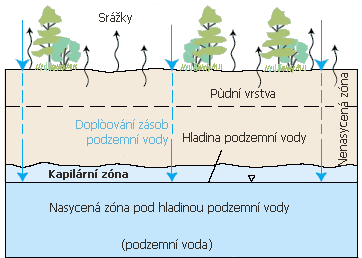 Fyzická geografie - Sladká voda na kontinentech - Mgr. Lukáš Dolák
Půdní vs. podzemní voda
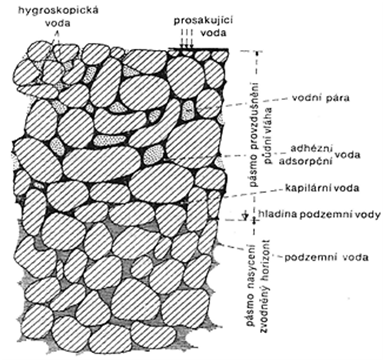 Fyzická geografie - Sladká voda na kontinentech - Mgr. Lukáš Dolák
Rozdělení zásob vody na Zemi
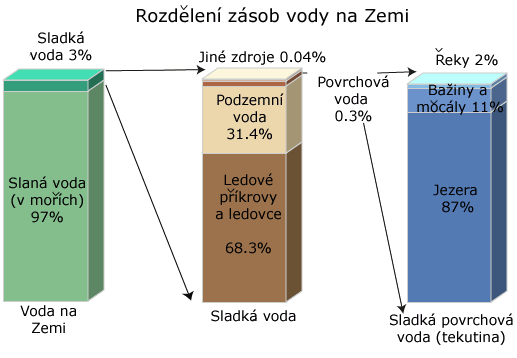 Fyzická geografie - Sladká voda na kontinentech - Mgr. Lukáš Dolák
Artéská voda
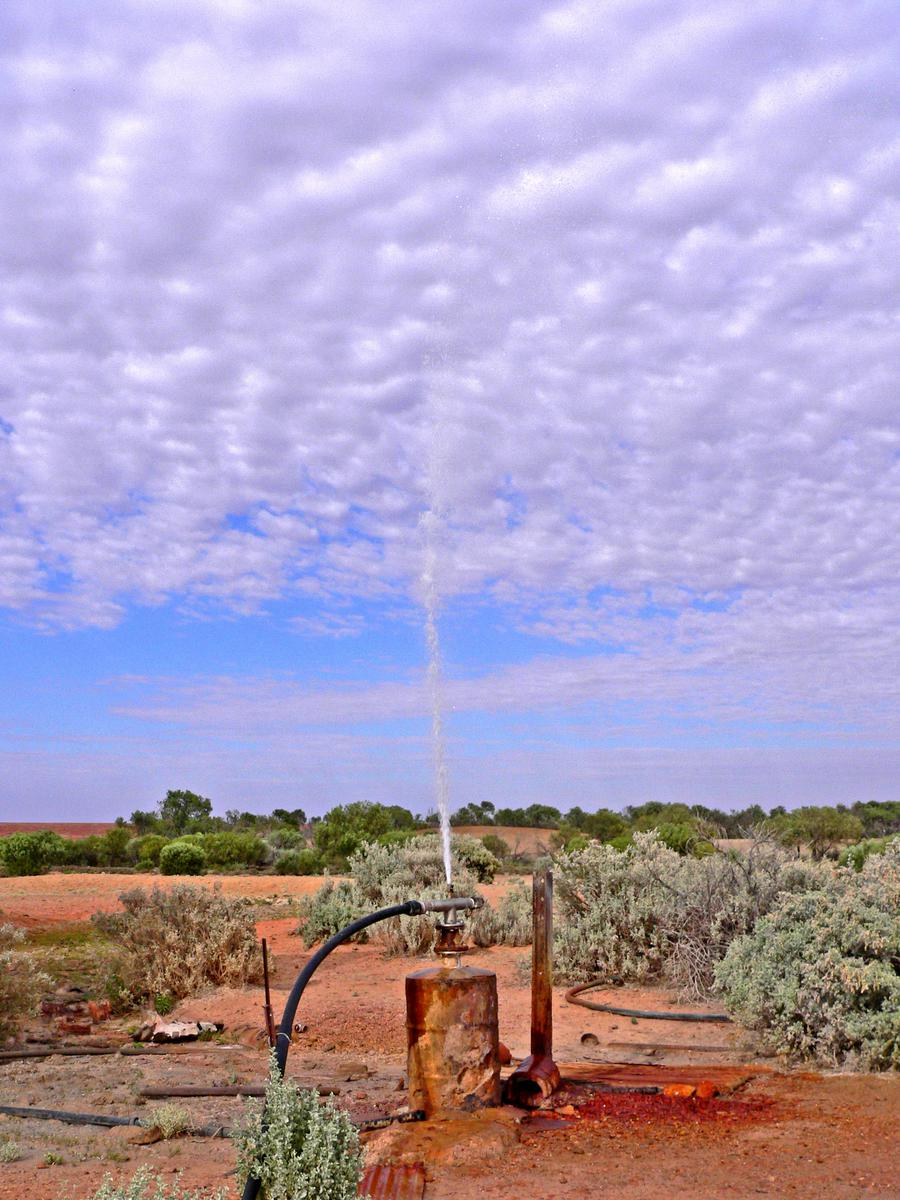 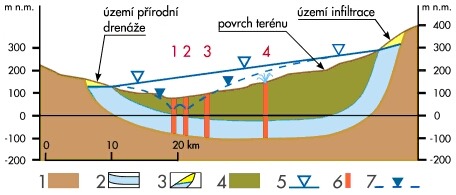 Fyzická geografie - Sladká voda na kontinentech - Mgr. Lukáš Dolák
Krasové oblasti
Blažkův závrt v Moravském krasu









1, brčko; 2, stalaktit; 3, stalagmit; 4, stalagnát
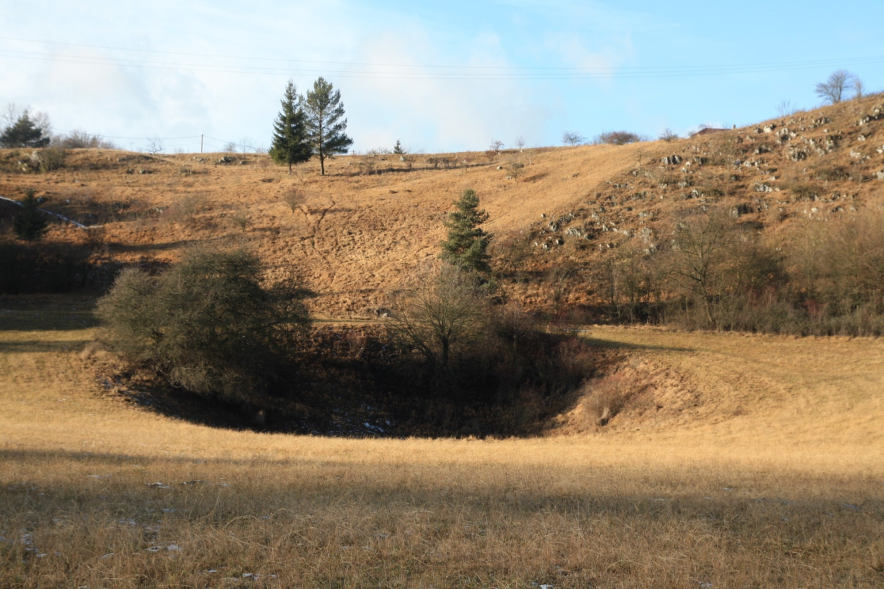 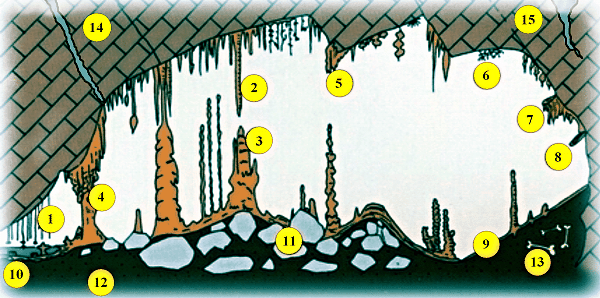 Fyzická geografie - Sladká voda na kontinentech - Mgr. Lukáš Dolák
Povodňová vlna
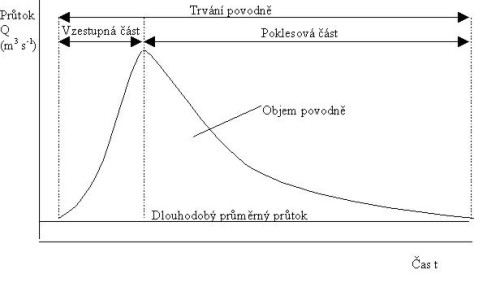 Fyzická geografie - Sladká voda na kontinentech - Mgr. Lukáš Dolák
Blesková povodeň
Průběh povodňové vlny (modrá linie):
 rychlý nárůst, ostrý vrchol - krátká kulminace, krátká doba trvání – menší objem vody, rychlý pokles
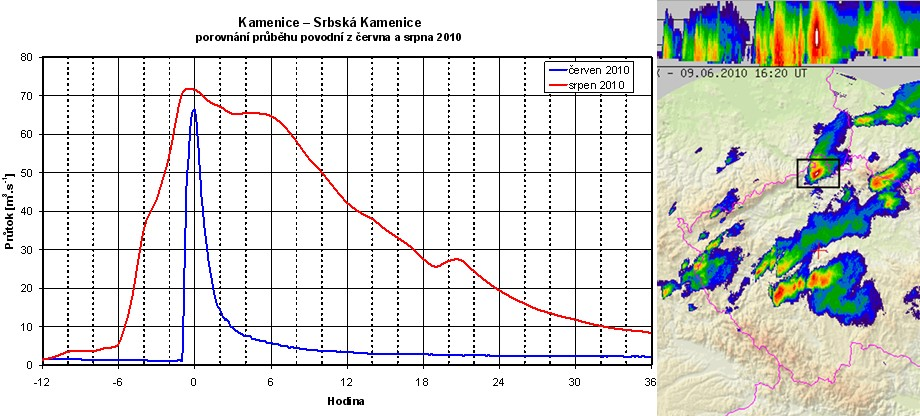 Fyzická geografie - Sladká voda na kontinentech - Mgr. Lukáš Dolák
Povodeň z dlouhodobých srážek
Průběh povodňové vlny (červená linie):
 delší nárůst, zaoblený až plochý vrchol - delší kulminace, dlouhá doba trvání – větší objem vody, dlouhý pokles
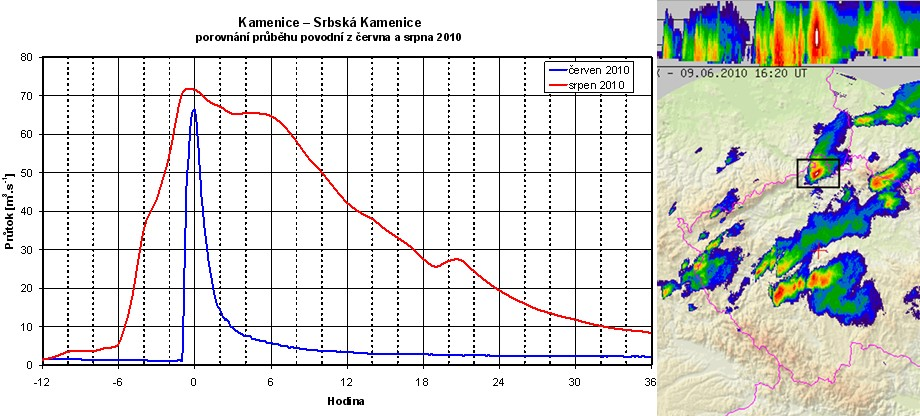 Fyzická geografie - Sladká voda na kontinentech - Mgr. Lukáš Dolák
Pojmy
Pojem spodní voda neexistuje! (dříve užíváno jak výraz pro podzemní vodu)
Intercepce srážek = voda zachycená rostlinami, která nikdy nedosáhne zemského povrchu 
Poskakování = saltace (druh pohybu dnových splavenin)
Proudnice = místo v toku s nejrychlejším prouděním vody (nad nejhlubší částí koryta těsně pod hladinou vody) 
Průtok malých toků nebo menších pramenů se měří v l/s
Stupně povodňové aktivity: 1. st – bdělost, 2. st – pohotovost, 3. st. ohrožení
Fyzická geografie - Sladká voda na kontinentech - Mgr. Lukáš Dolák
Pojmy
N-letost povodní = N-letý max. průtok Q 
stanovuje se teoreticky na základě max./kulminačního průtoku během povodní 
vyjadřuje pravděpodobnost výskytu povodně o urč. Q za dané období 
např. Q100 = 180 m3/s-1 se pravděpodobně vyskytne na daném toku 1x za 100 let, ale může i několikrát do jednoho roku, ačkoli pravděpodobnost takového výskytu rychle klesá
Hypodermický odtok = odtok v nenasycené zóně
Fyzická geografie - Sladká voda na kontinentech - Mgr. Lukáš Dolák
Schéma srážkovo-odtokového procesu
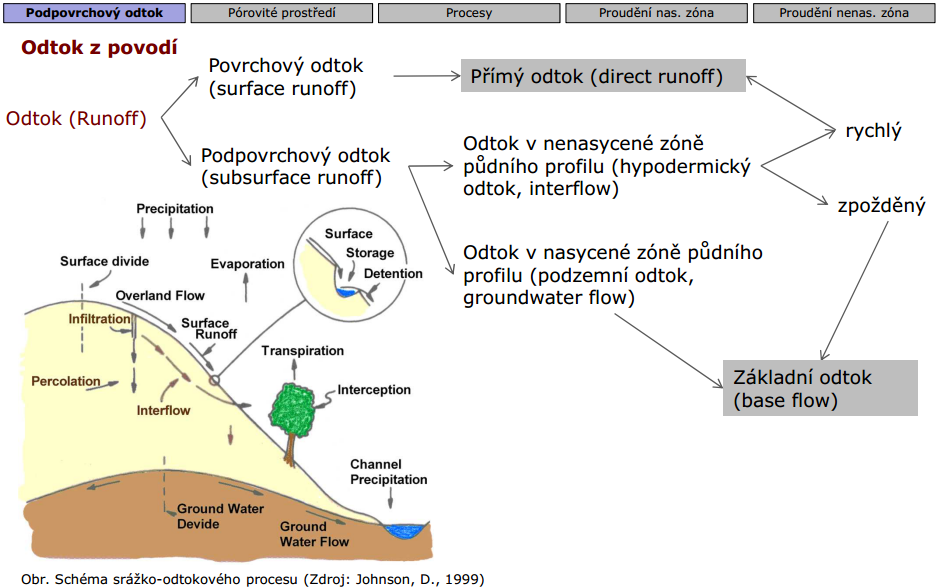 Fyzická geografie - Sladká voda na kontinentech - Mgr. Lukáš Dolák
Zajímavé linky
Podpovrchová voda: 
https://is.muni.cz/do/rect/el/estud/pedf/js13/fyz_geogr/web/pages/11-podpovrchova-voda.html
O vodě na Zemi obecně: 
http://ga.water.usgs.gov/edu/watercycleczech.html
Informace o povodních:
http://portal.chmi.cz/files/portal/docs/ruzne/vystava/HYDRO/13.pdf
Typy povodní: 
http://portal.chmi.cz/files/portal/docs/ruzne/vystava/HYDRO/14.pdf